PHY 752 Solid State Physics
11-11:50 AM  MWF  Olin 107

Plan for Lecture 5:
Reading: Chapter 7.3 in MPM;
Brief introduction to group theory
Compatibility relations for representations
Crystal field splitting
International Tables for Crystallography
1/26/2015
PHY 7r2  Spring 2015 -- Lecture 5
1
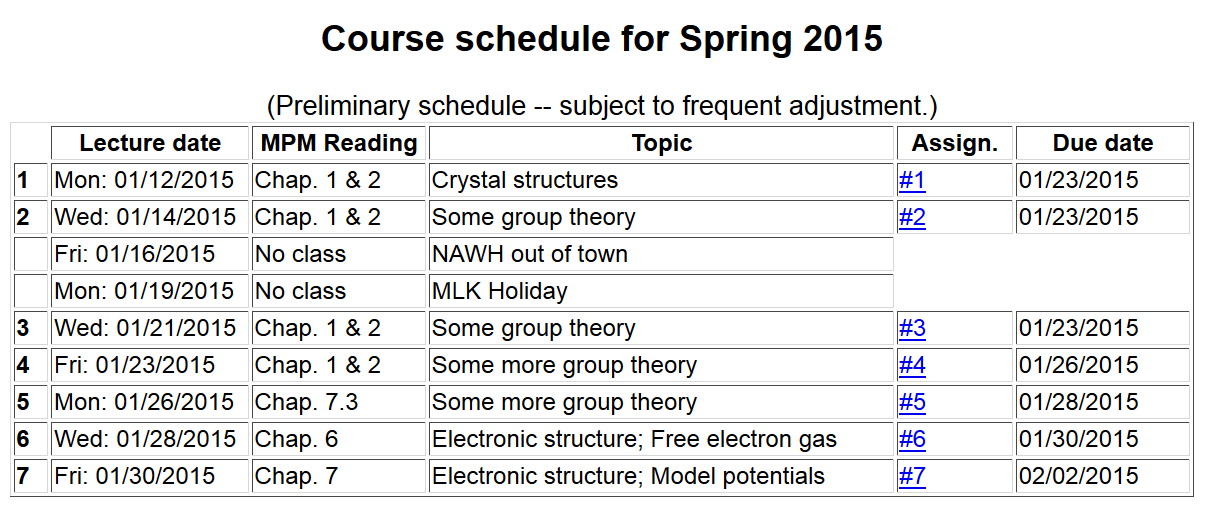 1/26/2015
PHY 7r2  Spring 2015 -- Lecture 5
2
Results from last time --
The great orthogonality theorem
1/26/2015
PHY 7r2  Spring 2015 -- Lecture 5
3
Results from last time -- continued
Character orthogonality theorem:
Number of elements in class C
1/26/2015
PHY 7r2  Spring 2015 -- Lecture 5
4
Summary of relationships between the characters and classes of a group which follow from the great orthogonality theorem
These results also imply that the number of classes is the same as the number of characters in a group.
1/26/2015
PHY 7r2  Spring 2015 -- Lecture 5
5
Example character table for cubic group corresponding to point symmetry of Brillouin zone at k=0
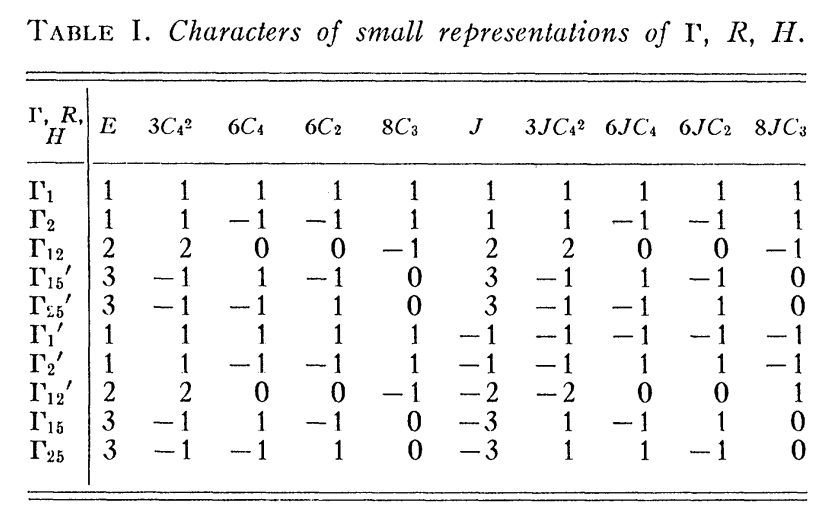 1/26/2015
PHY 7r2  Spring 2015 -- Lecture 5
6
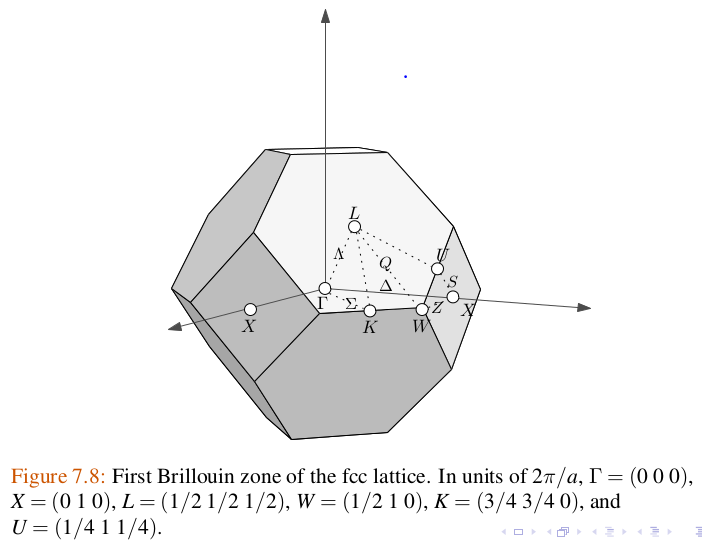 purely periodic
1/26/2015
PHY 7r2  Spring 2015 -- Lecture 5
7
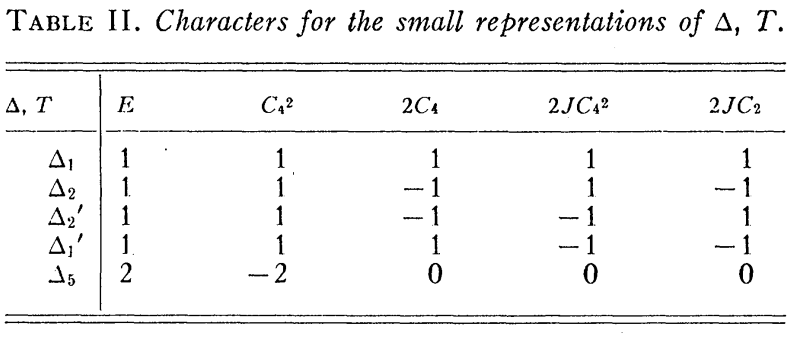 How do states at k=0 “connect” with states with
1/26/2015
PHY 7r2  Spring 2015 -- Lecture 5
8
Band structure diagram for fcc Cu (Burdick, PR 129 138-159 (1963))
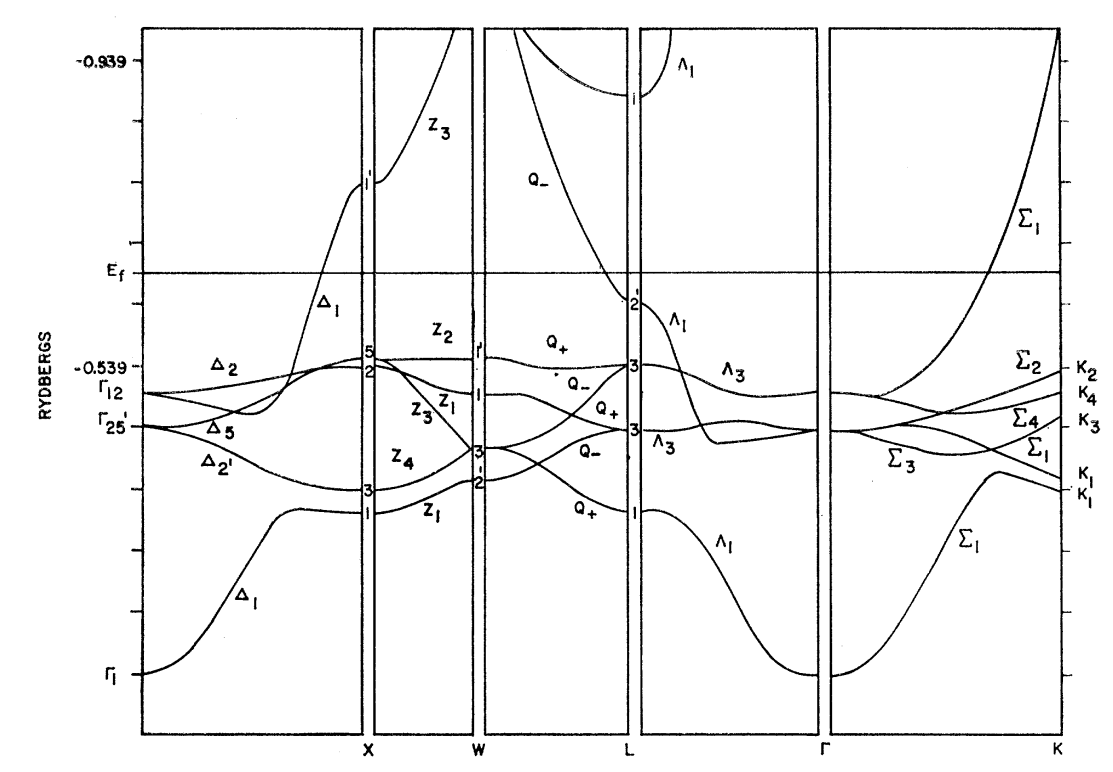 1/26/2015
PHY 7r2  Spring 2015 -- Lecture 5
9
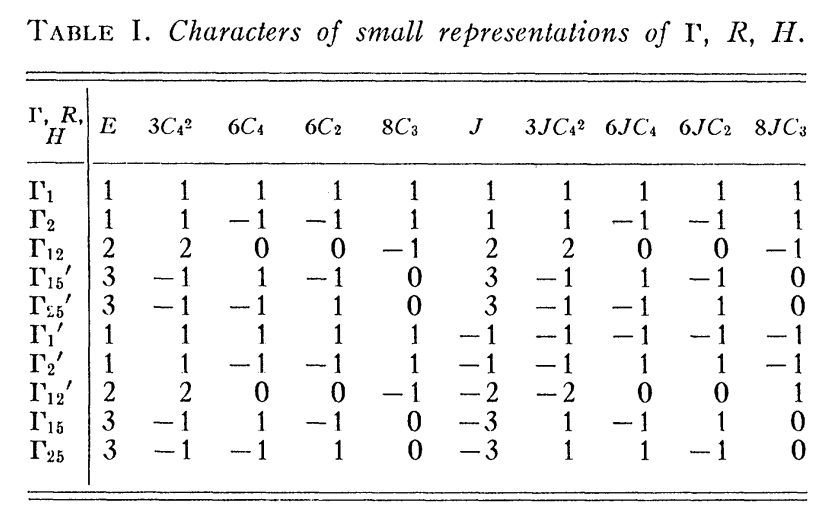 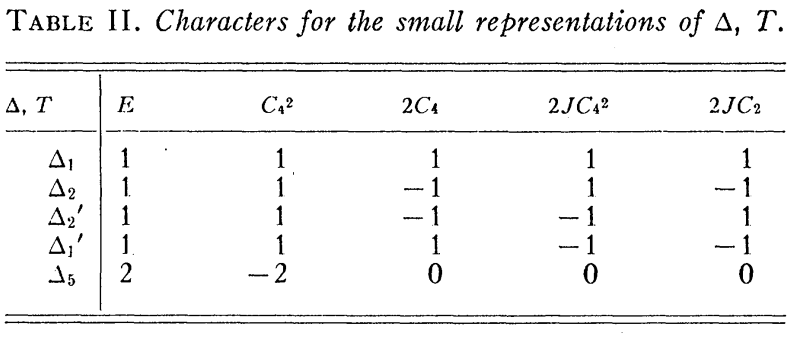 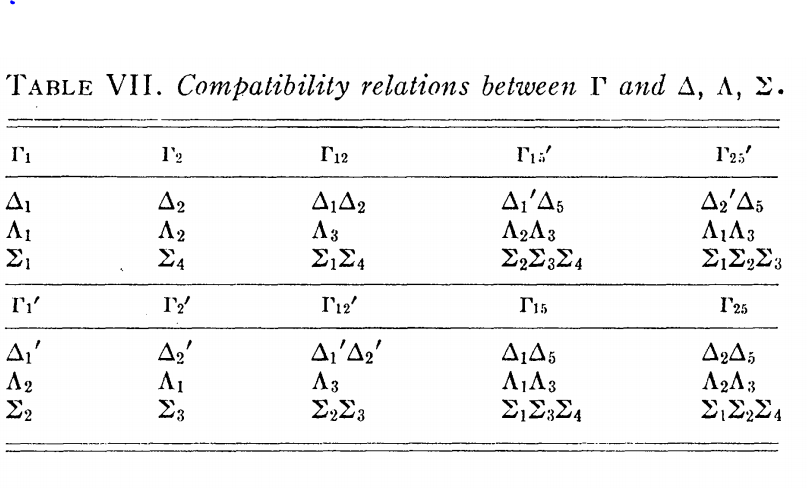 1/26/2015
PHY 7r2  Spring 2015 -- Lecture 5
10
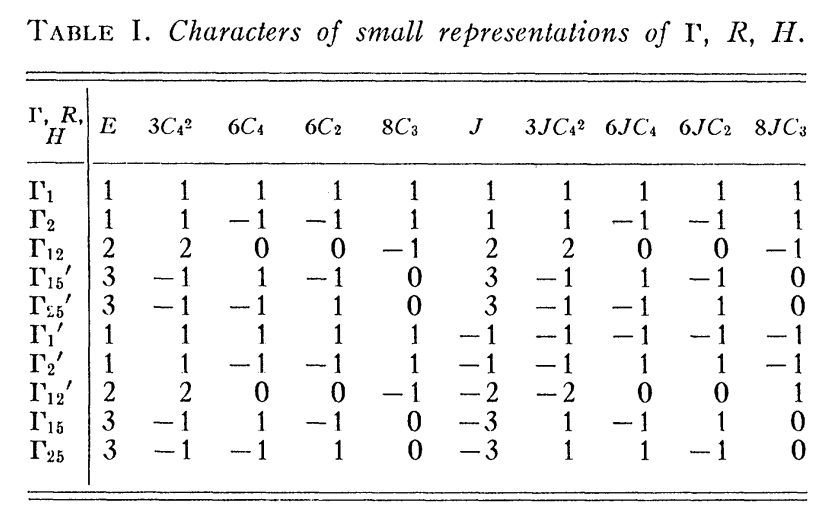 Example
1/26/2015
PHY 7r2  Spring 2015 -- Lecture 5
11
Use of character table analysis in crystal field splitting
 Question:    What happens to a spherical atom when placed in a crystal?
The group which describes the general rotations in 3-dimensions has an infinite number of members, but an important representation of this group is the matrix which rotates to coordinate system about the origin R, transforming
1/26/2015
PHY 7r2  Spring 2015 -- Lecture 5
12
Analysis of the 3-dimensional rotation group -- continued
1/26/2015
PHY 7r2  Spring 2015 -- Lecture 5
13
Compatibility of continuous rotation group with the cubic group:
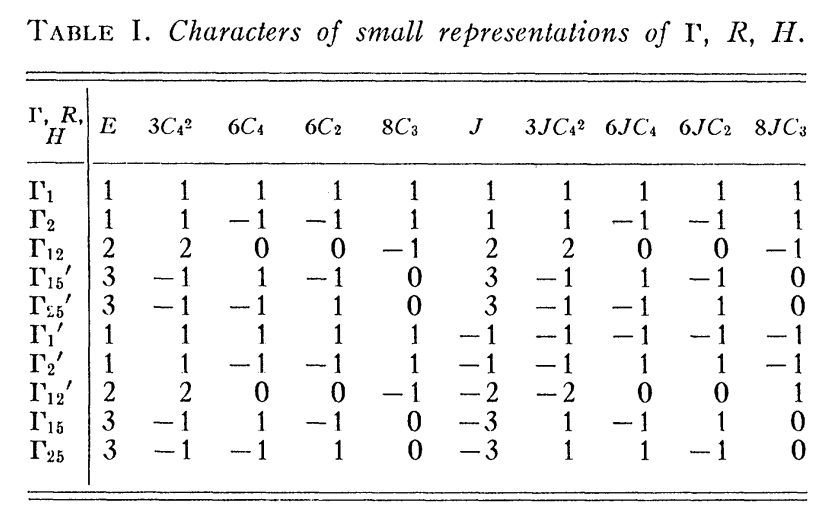 l=0   1       1       1      1      1       1       1       1        1      1  
l=1   3      -1       1     -1      0      -3      1      -1        1      0
l=2   5       1      -1      1     -1       5      1      -1        1     -1
1/26/2015
PHY 7r2  Spring 2015 -- Lecture 5
14
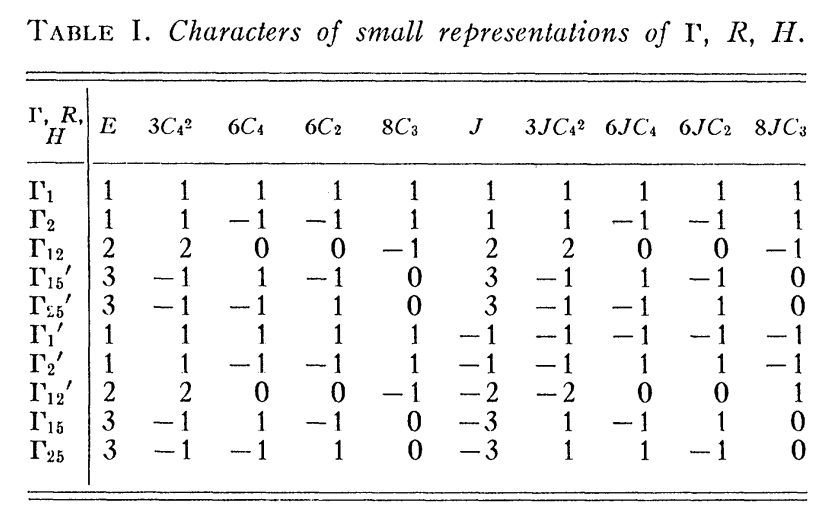 G1
l=0   1       1       1      1      1       1       1       1        1      1  
l=1   3      -1       1     -1      0      -3      1      -1        1      0
l=2   5       1      -1      1     -1       5      1      -1        1     -1
G15
G12+G25’
1/26/2015
PHY 7r2  Spring 2015 -- Lecture 5
15
Visualization of l=2 orbitals from           http://chemwiki.ucdavis.edu/Inorganic_Chemistry/Crystal_Field_Theory/Crystal_Field_Theory
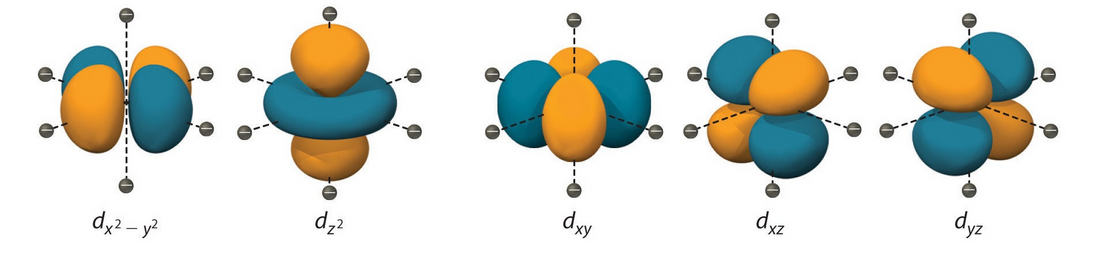 G12
G25’
1/26/2015
PHY 7r2  Spring 2015 -- Lecture 5
16
Comment on representation notations for cubic group
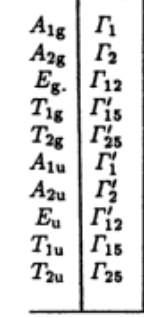 1/26/2015
PHY 7r2  Spring 2015 -- Lecture 5
17
Symmetry information available in the 
International Tables for Crystallography
http://it.iucr.org/
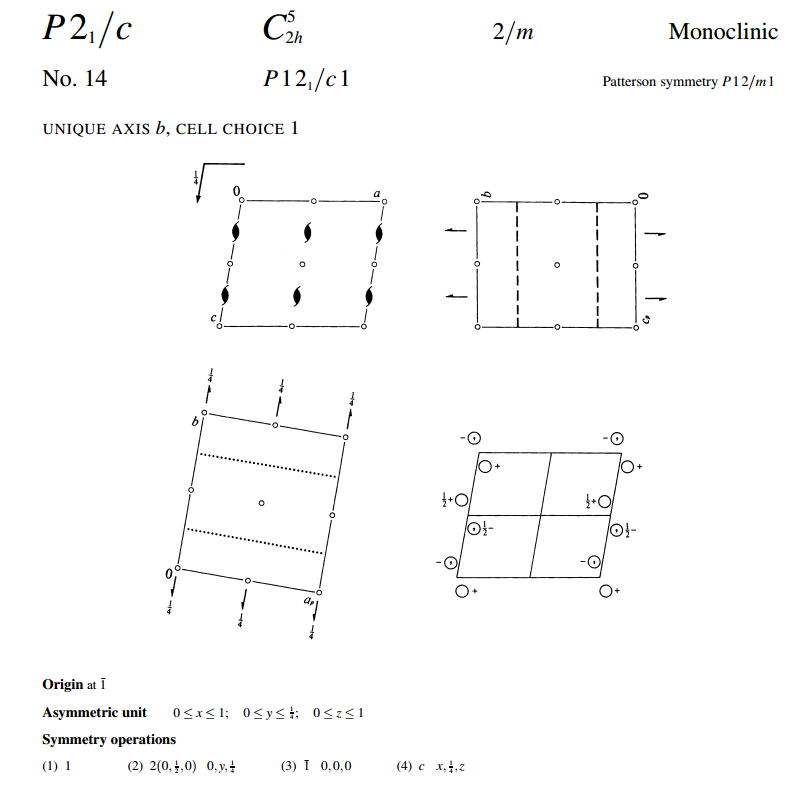 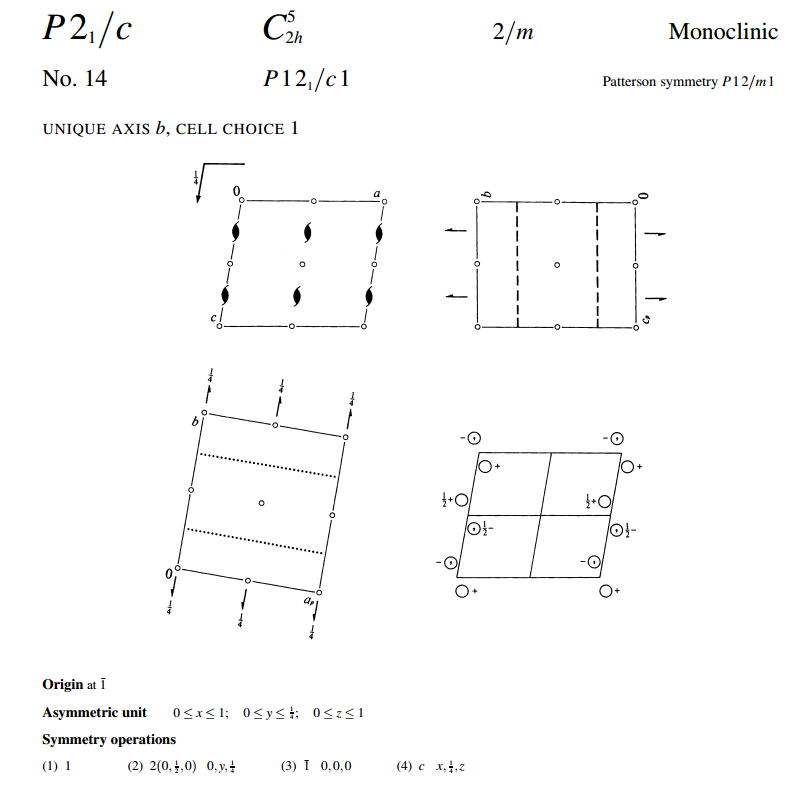 1/26/2015
PHY 7r2  Spring 2015 -- Lecture 5
18
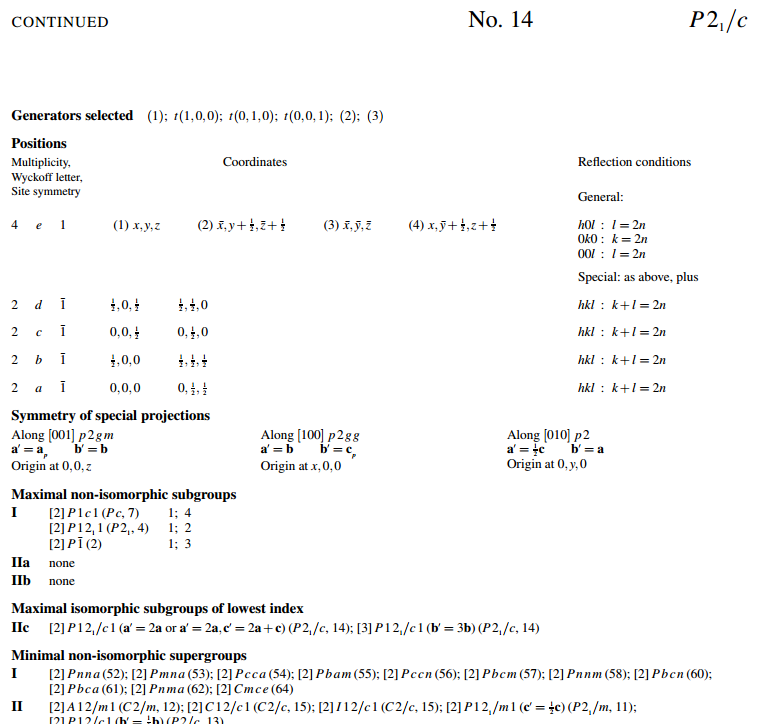 1/26/2015
PHY 7r2  Spring 2015 -- Lecture 5
19